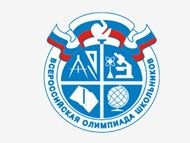 Итоги Всероссийской 

олимпиады школьников 

2019 – 2020 учебный год  

- школьный этап
Марченкова Татьяна Викторовна
Руководитель ГМО учителей физической культуры
Олимпиада проходила  5 октября.

Документы необходимо было оформить
 10 октября.

В олимпиаде не принимали участия –
 
МБОУ СШ № 5;
МБОУ СШ № 12;
МБОУ СШ № 15;
МБОУ СШ № 24.
Документы представили МБОУ:
МБОУ не представили  
итоговый протокол результатов участников
 по форме:
Посещаемость ГМО